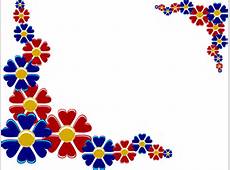 শুভ সকাল
শিক্ষক পরিচিতি
মোঃ আক্তার হোসেন
সহকারি শিক্ষক 
করিমপুর সরকারি প্রাথমিক বিদ্যালয়
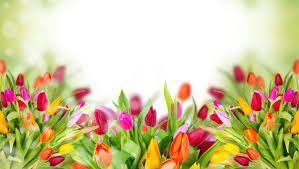 বিষয় – প্রাথমিক গণিত 
শ্রেণী –প্রথম 
অধ্যায় – ৮ 
সময় -৪০ মিনিট
৪
৬
৭
৩
৯
৮
১
সংখ্যার তুলনা
পৃষ্ঠা -৪২ ,৪৩ ।
৭. ১. ১.   ১থেকে ২০ পর্যন্ত সংখ্যাগুলোর যেকোনো দুইটি সংখ্যার মধ্যে তুলনা করে বড় ছোট বলতে ও লিখতে পারবে ।
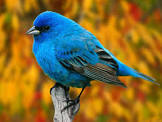 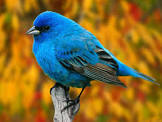 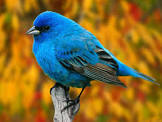 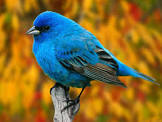 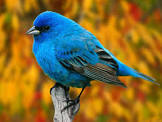 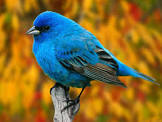 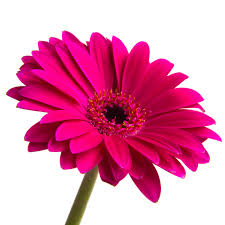 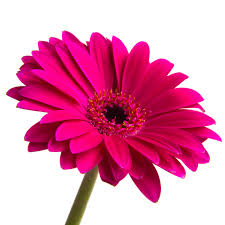 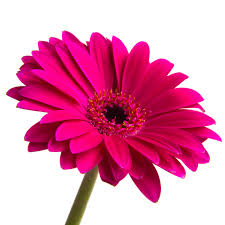 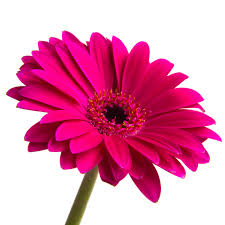 চিত্রে পাখি বেশি , নাকি ফুল বেশি ?
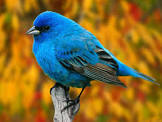 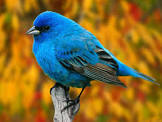 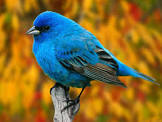 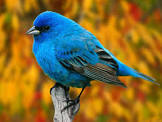 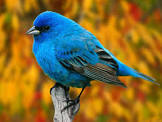 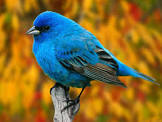 পাখি এবং ফুল দাগ টেনে মিল করি
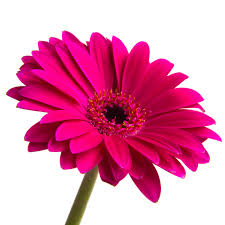 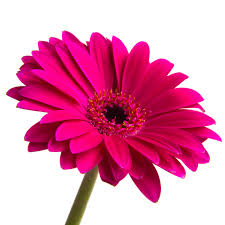 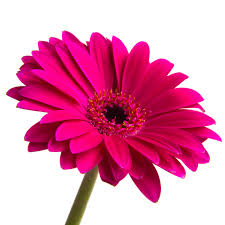 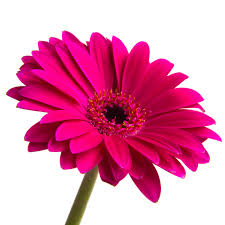 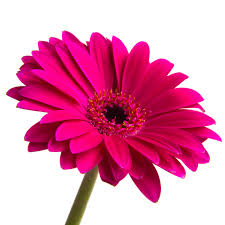 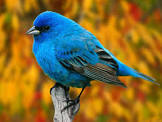 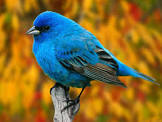 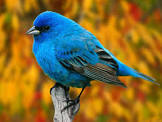 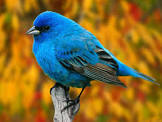 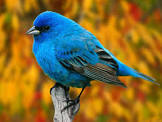 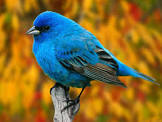 বেশি 
১ টি
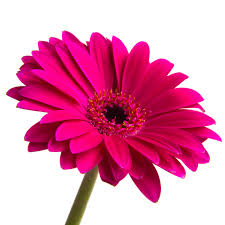 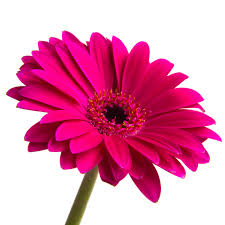 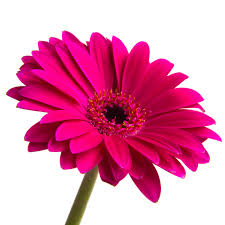 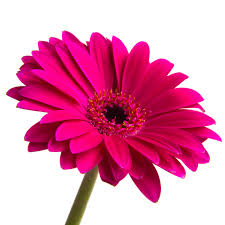 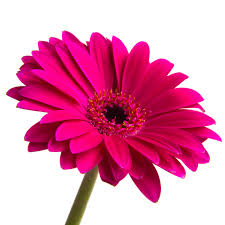 গাণিতিক বাক্যে আমরা লিখি
৬ - ৫ = ১
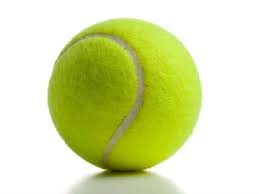 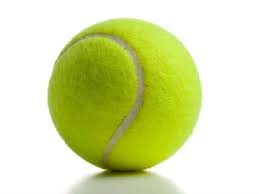 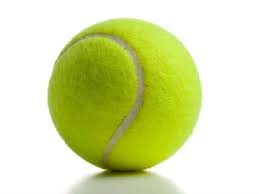 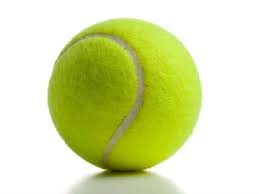 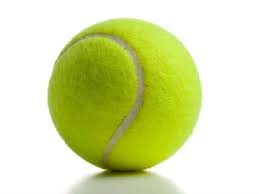 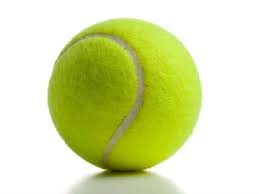 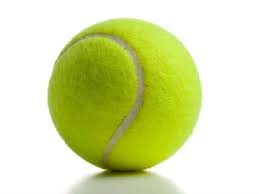 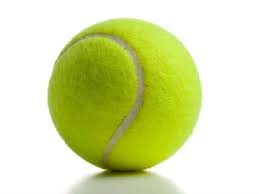 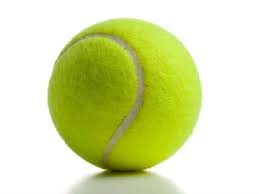 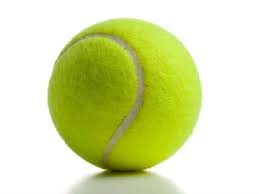 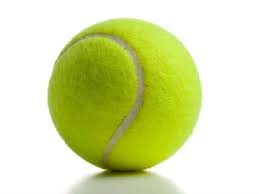 বেশি
   ৪ টি  ৪ টি
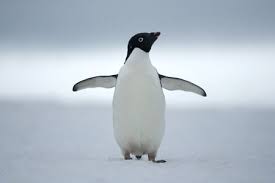 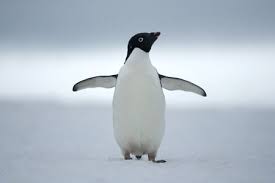 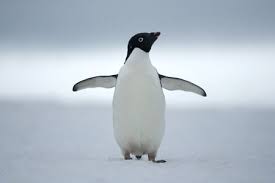 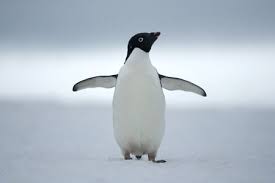 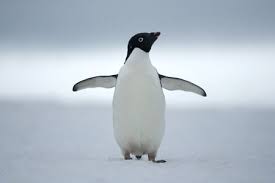 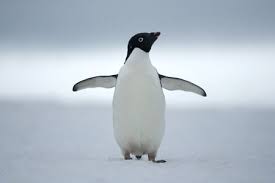 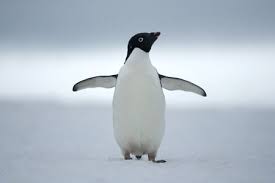 গাণিতিক বাক্যে আমরা লিখি
১১ - ৭ = ৪
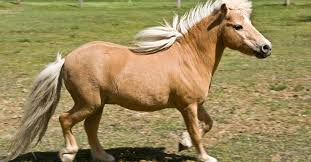 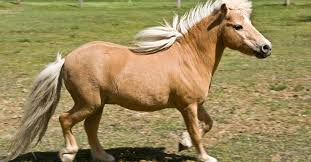 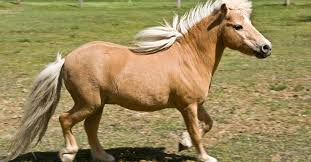 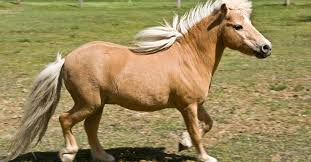 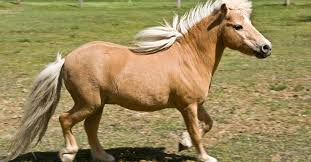 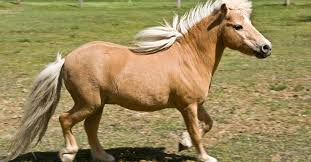 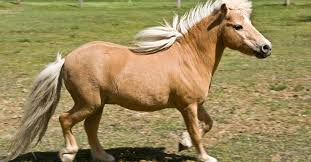 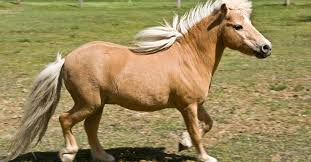 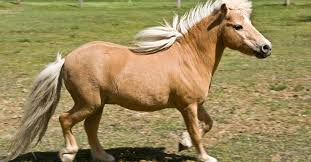 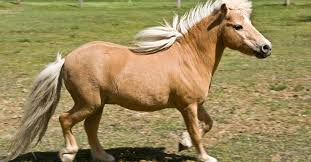 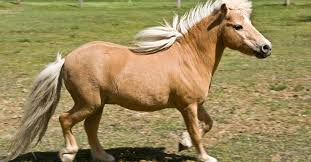 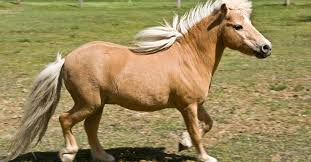 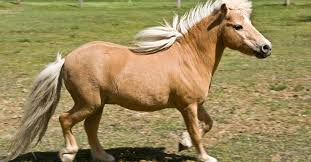 বেশি ১০ টি
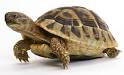 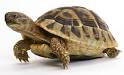 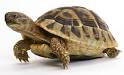 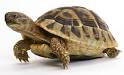 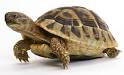 গাণিতিক বাক্যে আমরা লিখি
১৩ - ৫ = ৮
দলীয় কাজ
দল  ক
দল খ
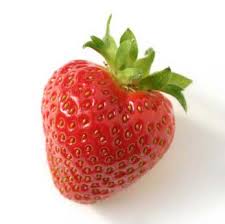 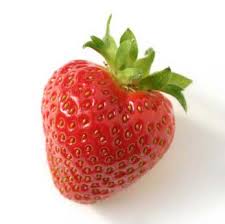 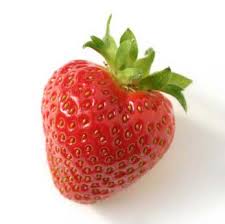 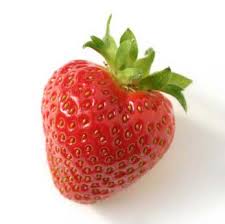 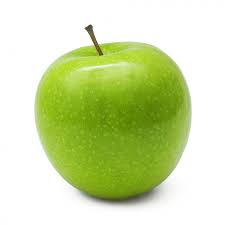 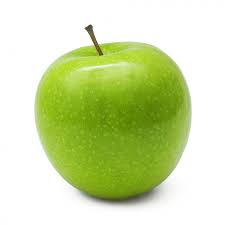 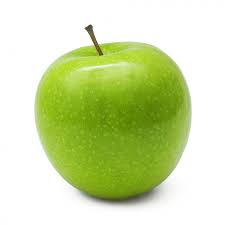 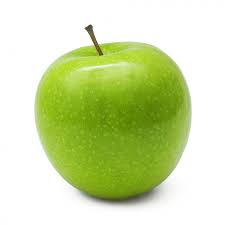 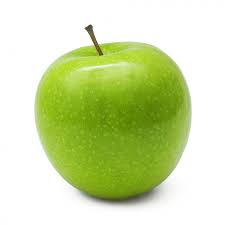 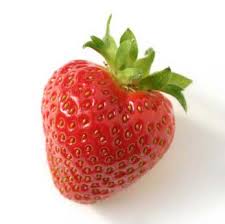 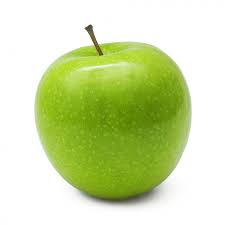 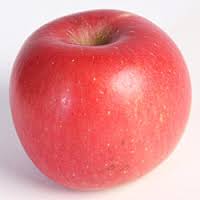 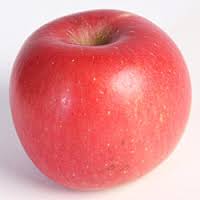 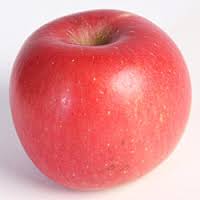 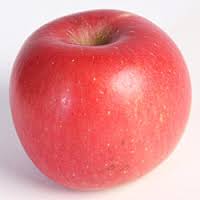 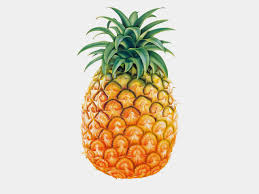 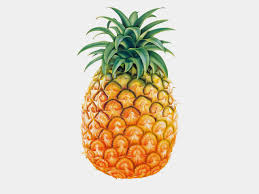 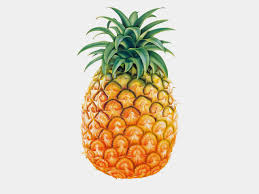 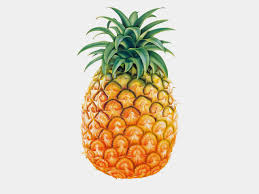 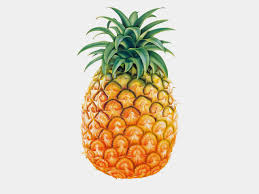 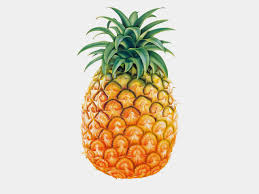 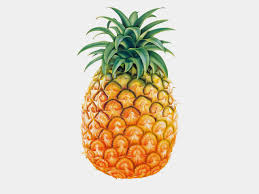 ষ্ট্রবেরি থেকে আনারস কয়টা বেশি ?
সবুজ আপেল কয়টা বেশি ?
৩ টা বেশি
২ টা বেশি
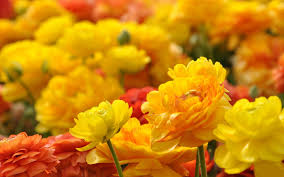 সবাই সুস্থ থাকুন ভালো থাকুন এই প্রত্যাশায়  বিদায়।